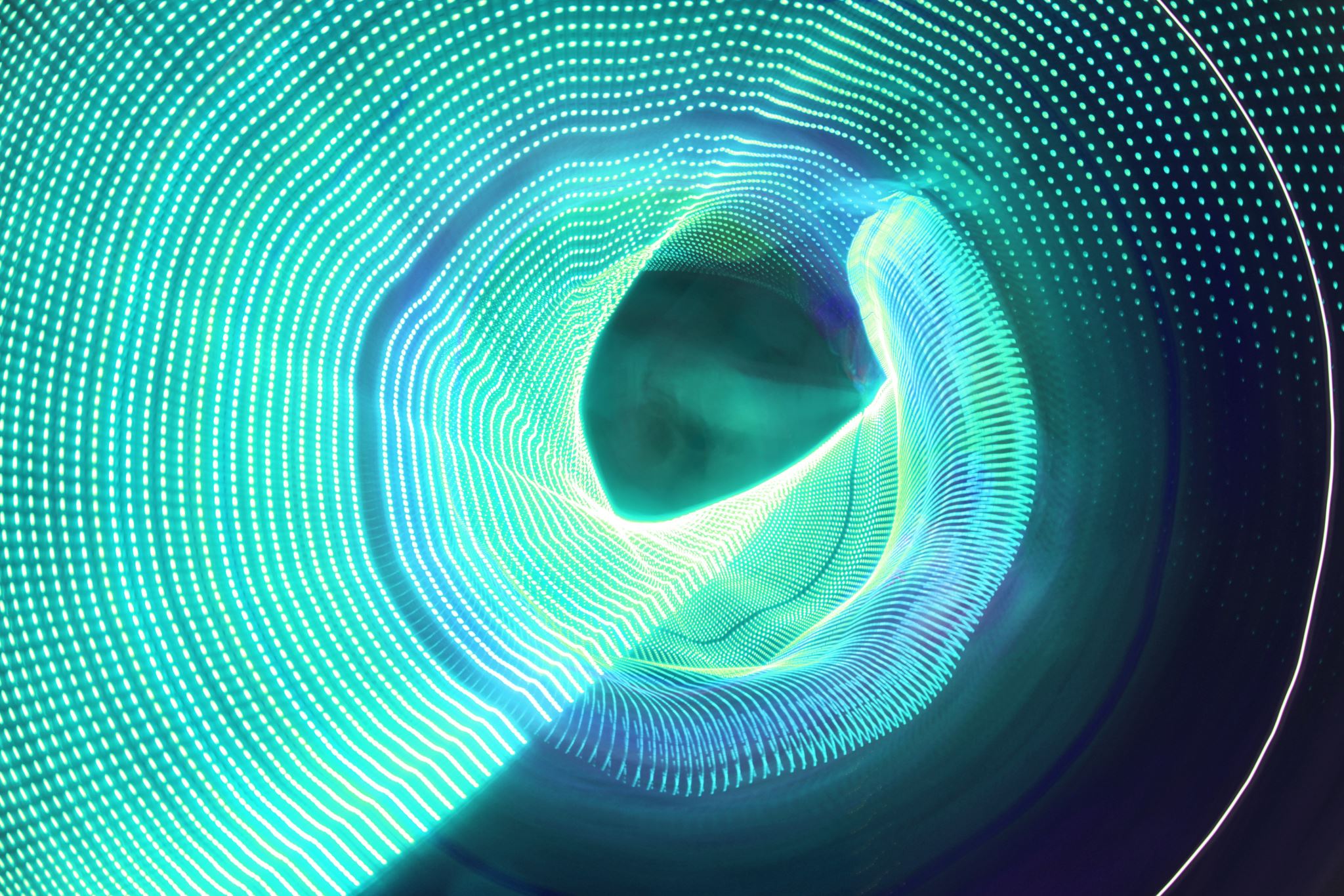 Response and explanatory variables
2A
https://mathsstarters.net/numbersgame
[Speaker Notes: https://create.kahoot.it/details/68fc03ae-ec02-40f3-9005-6d9d582c5614
https://create.kahoot.it/details/551f0cfb-a0bd-4807-a385-9388ca9b1d16
https://create.kahoot.it/details/6c51065c-d365-4be1-bda8-6c568f6b78a9]
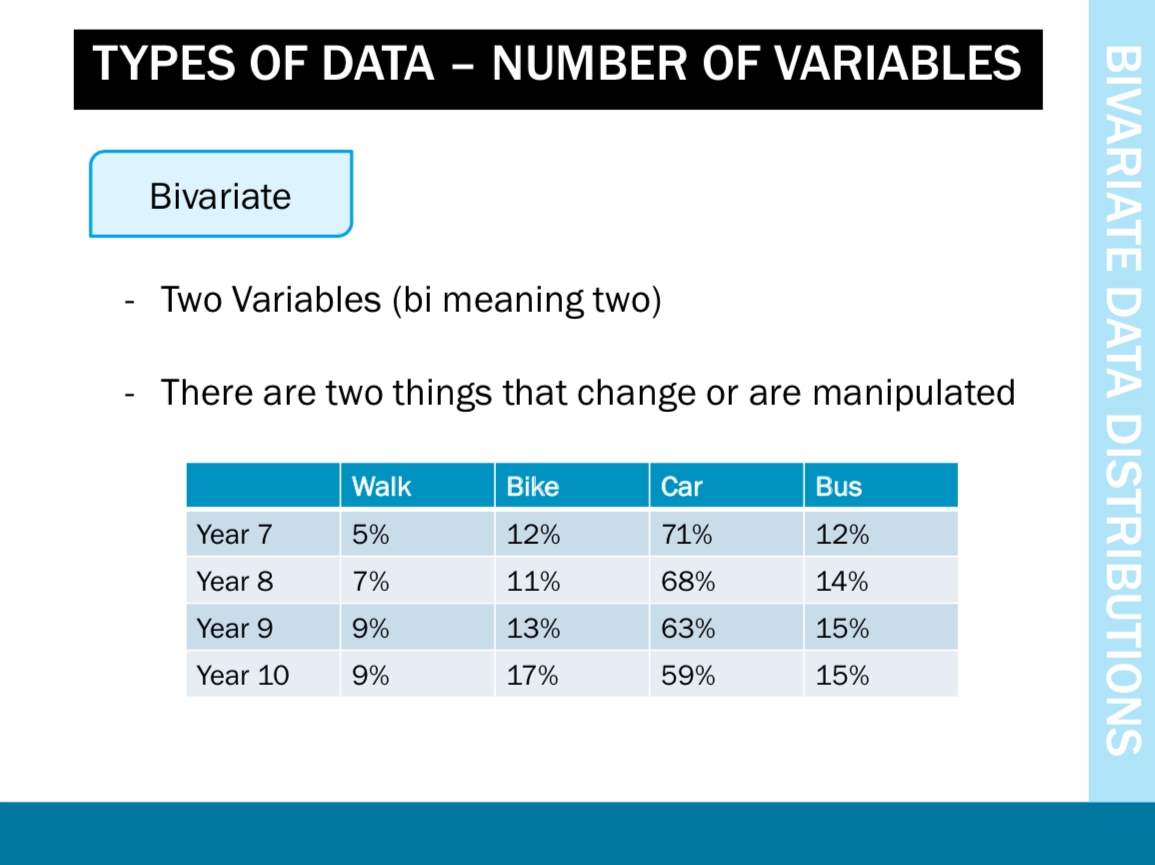 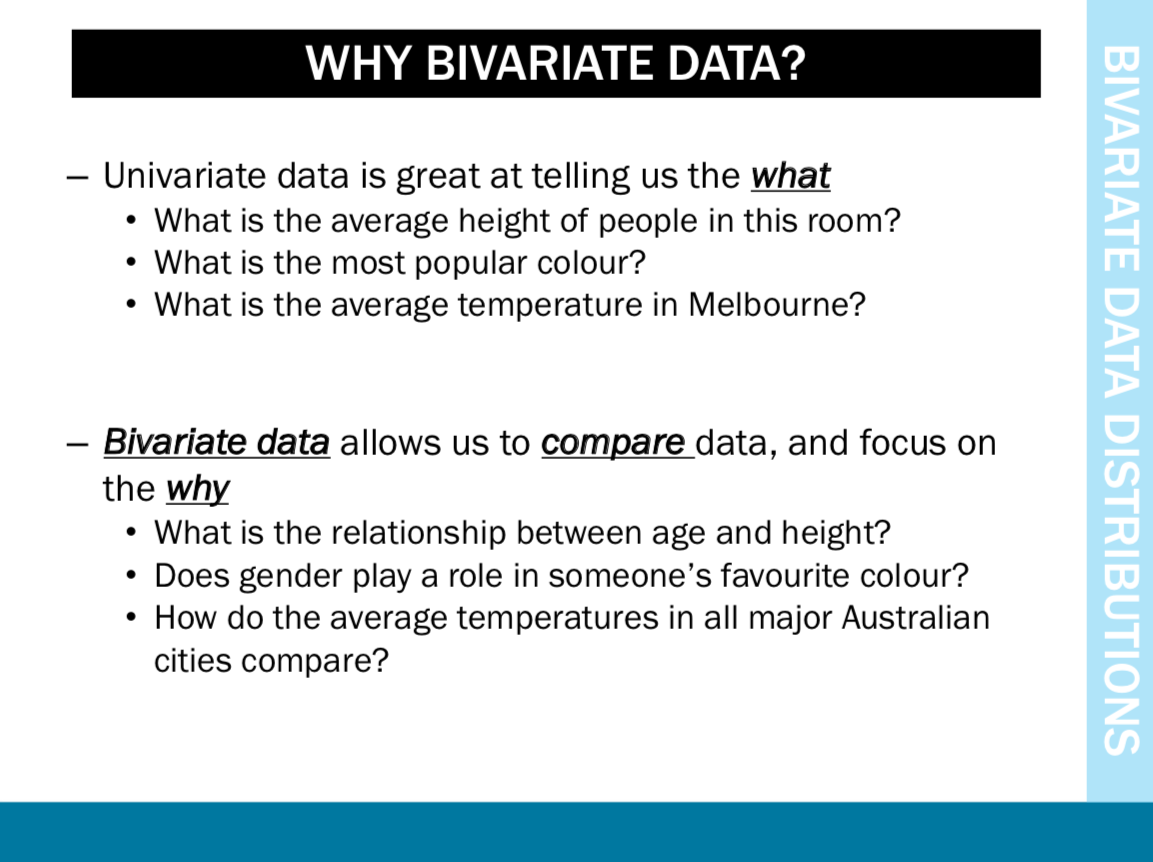 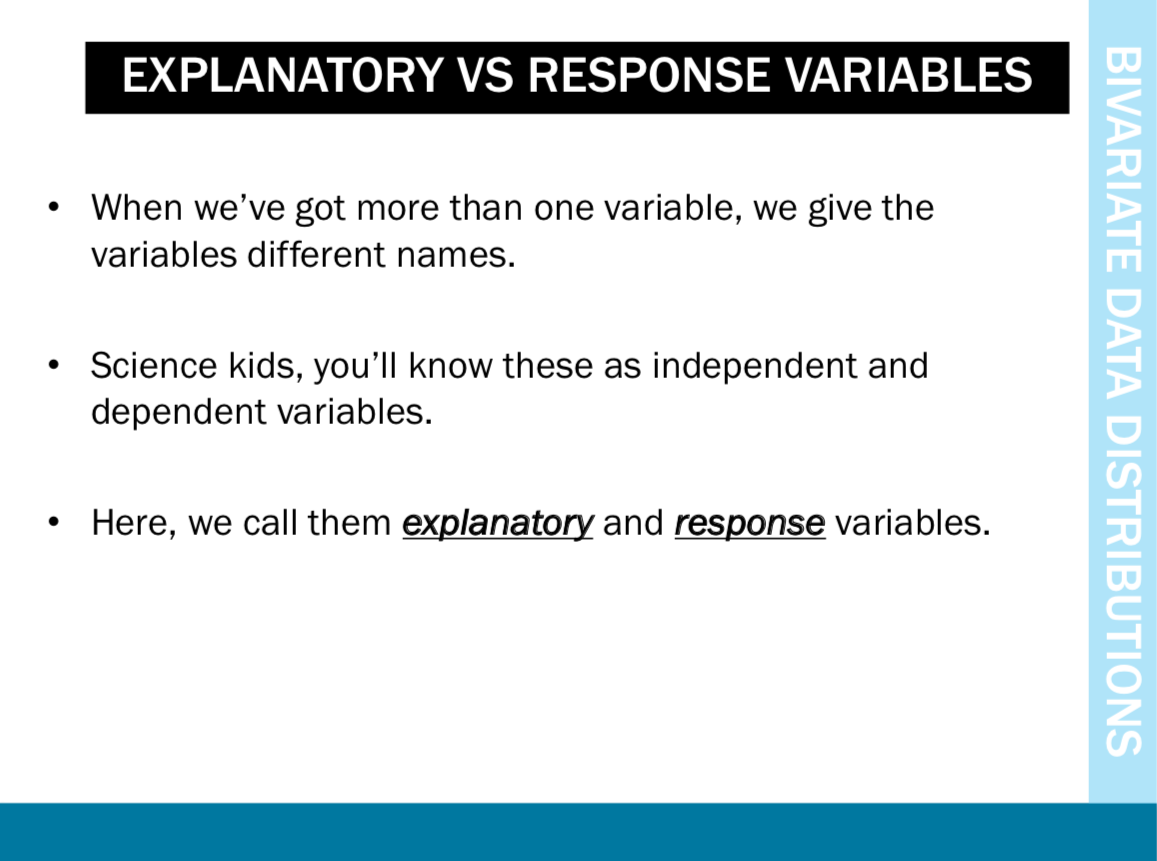 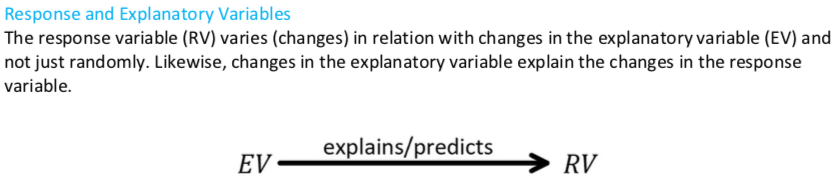 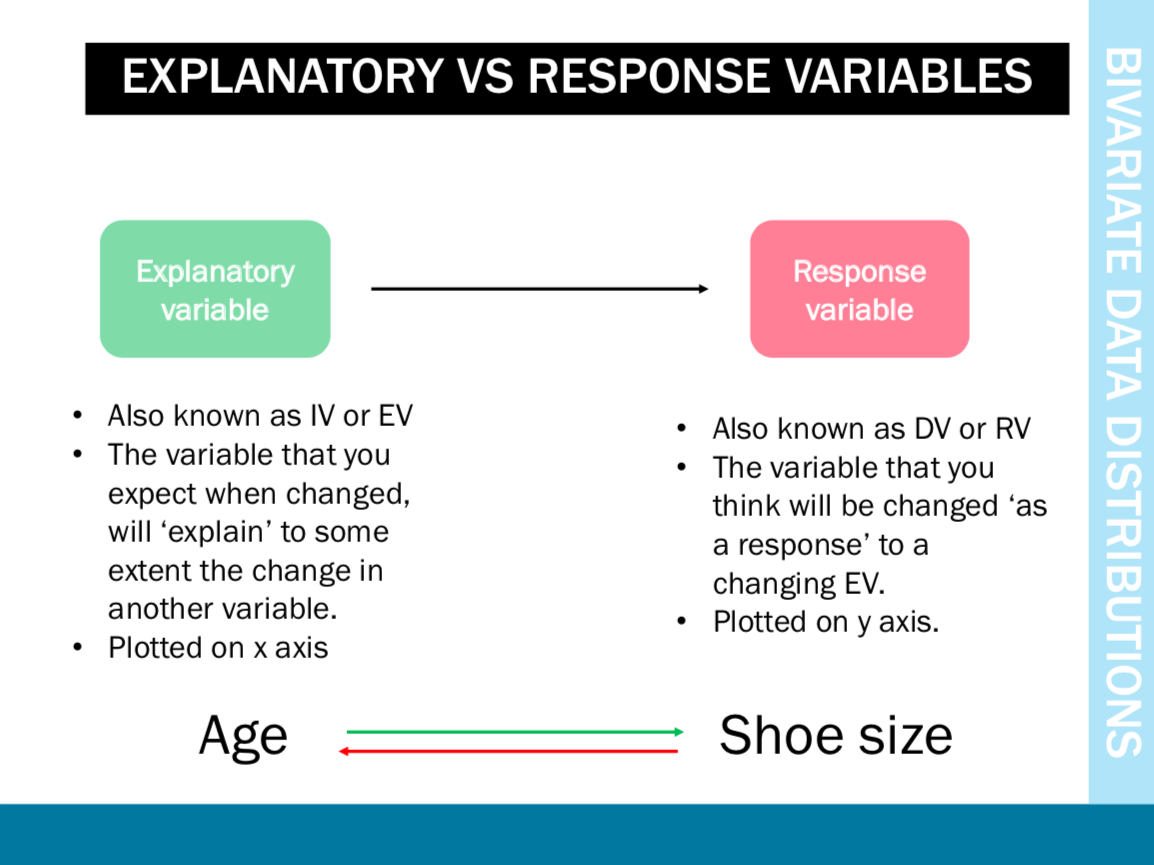 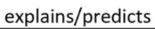 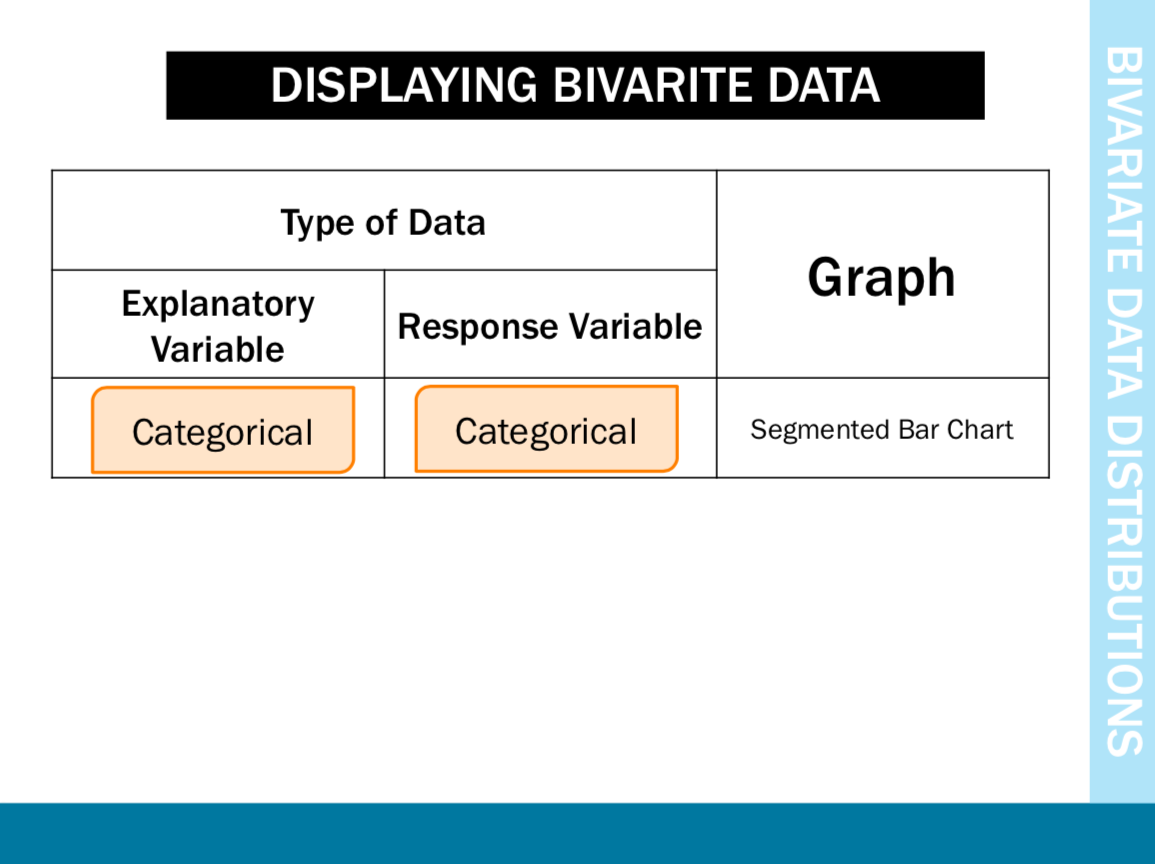 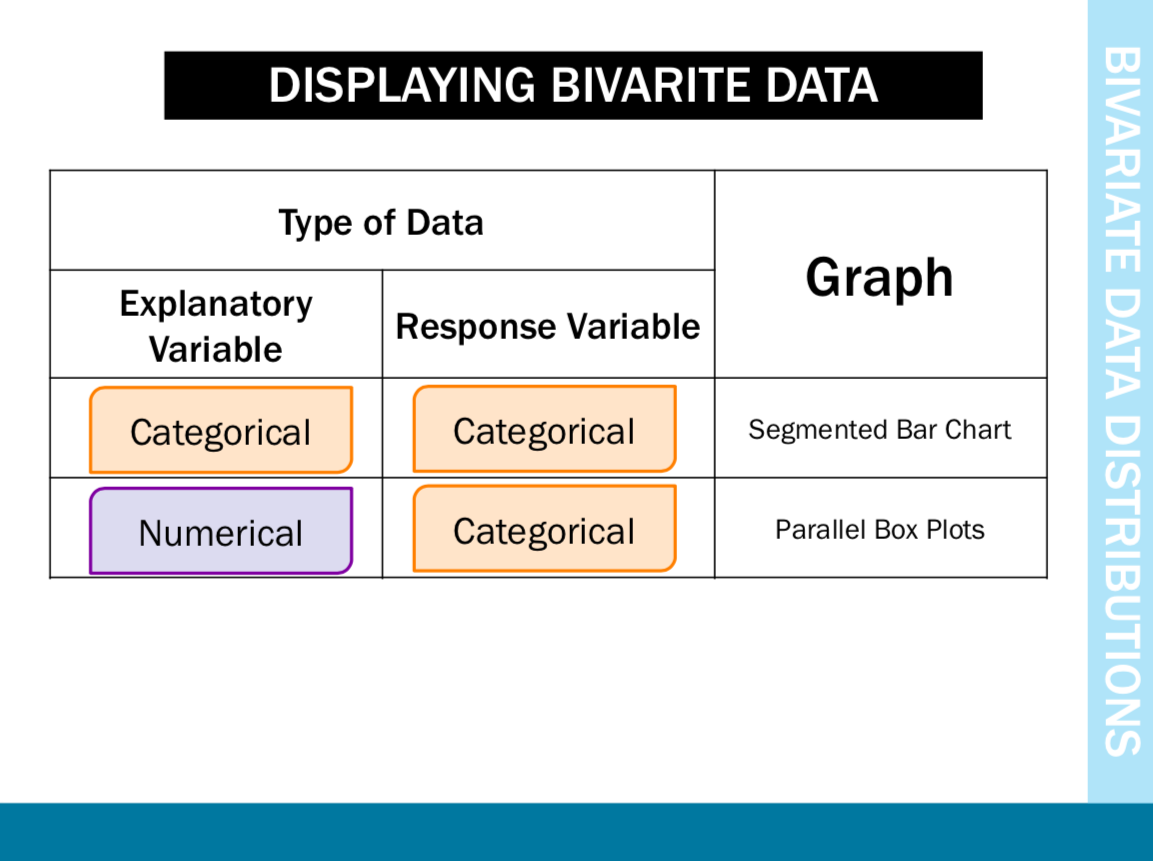 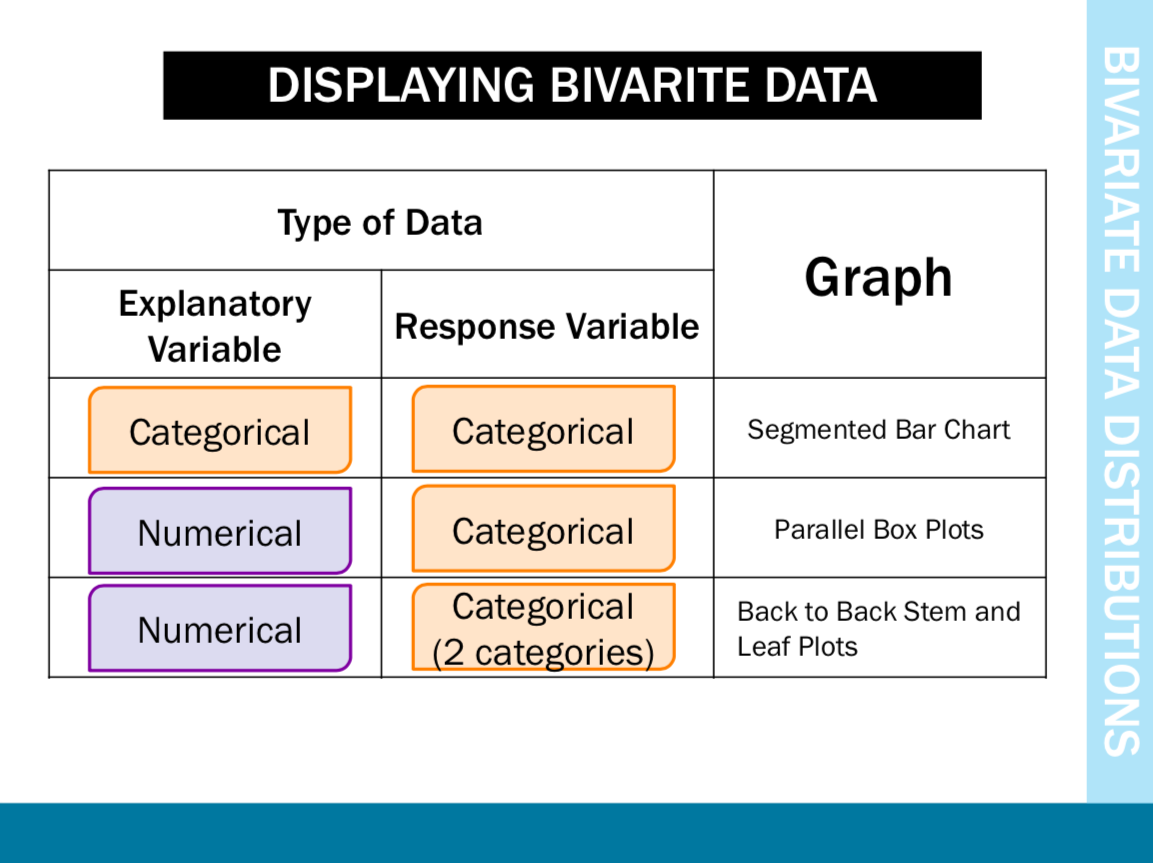 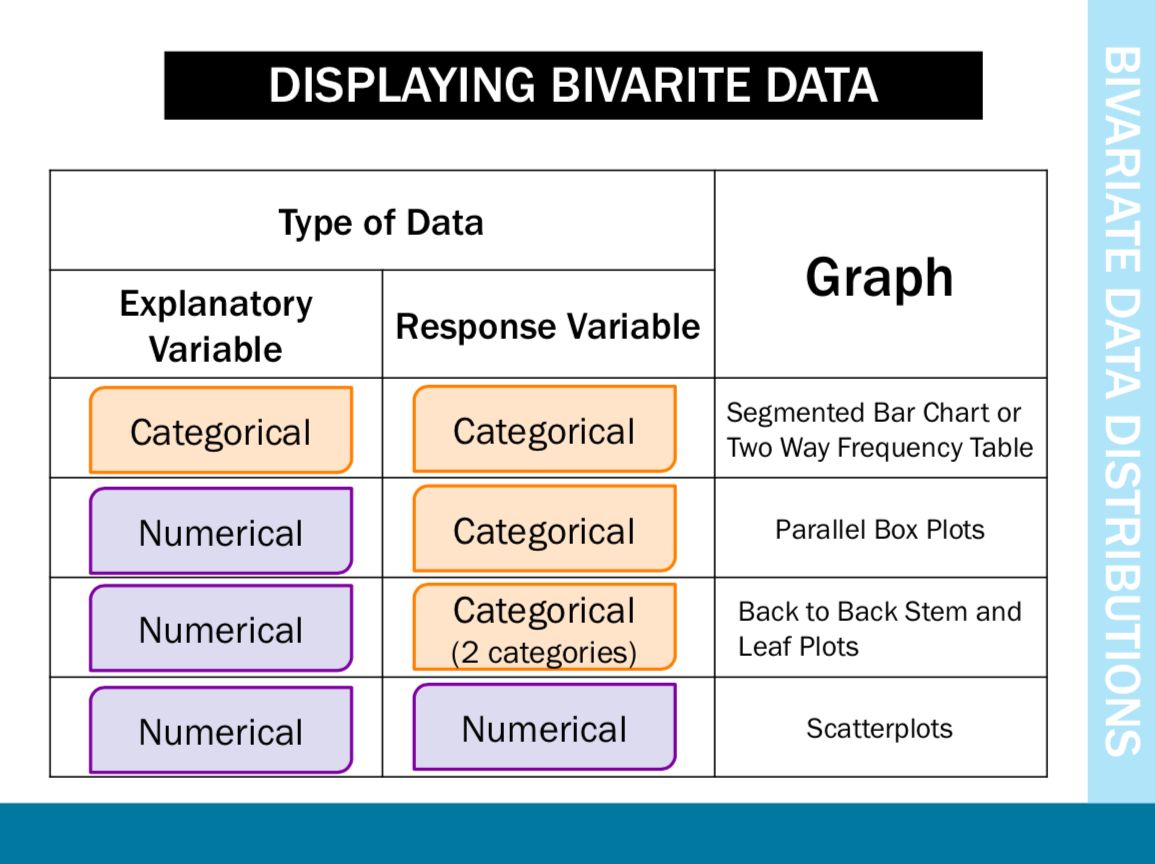 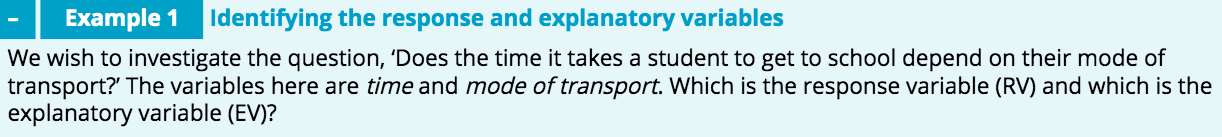 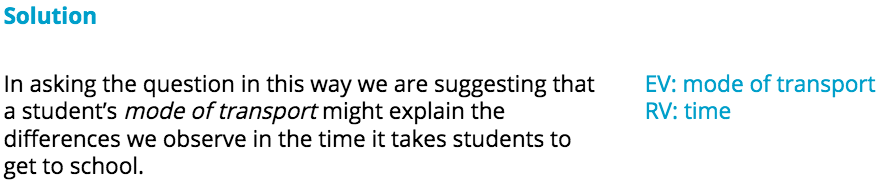 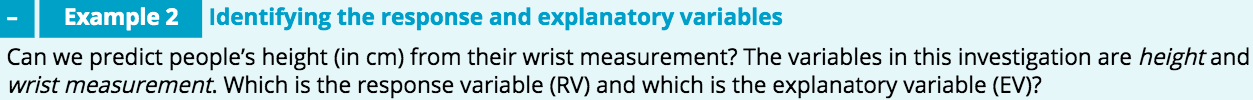 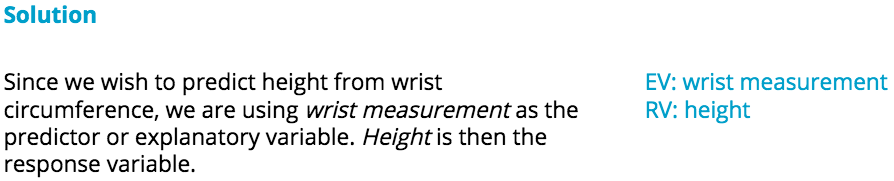 exercises & Summary Book